SPORTS
INFOGRAPHIC

50% 
of all people surveyed picked Tennis 
as their favourite sport
The 
least popular sport was football

6 out of 10 people said they watch Soccer
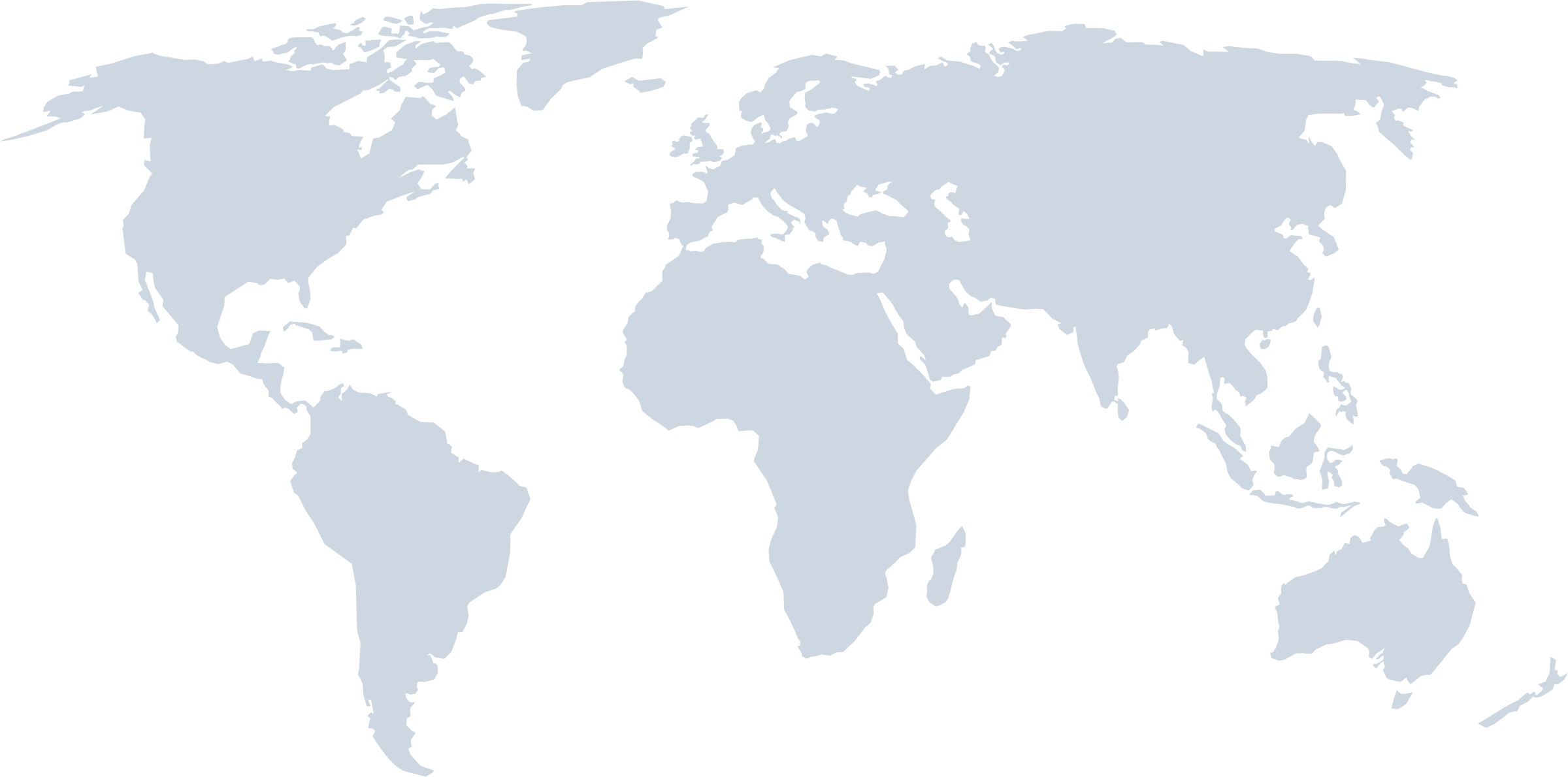 92%
43%
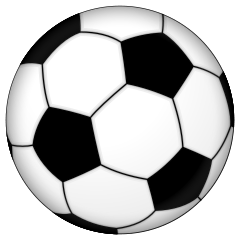 50%
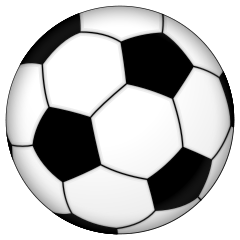 







60% of males say sport is 
‘VERY IMPORTANT’ 
to them












of females say sport is 
‘VERY IMPORTANT’ 
to them
80%
Infographic created by
Mr Fairclough
* Total number of people surveyed: 34
   Total number of Males: 28
   Total number of females: 6